Môn : Kể chuyện
Kể chuyện được chứng kiến hoặc tham gia
Tuần 34
Kiểm tra bài cũ :
Kể chuyện đã nghe, đã đọc
( Câu chuyện về tinh thần lạc quan, yêu đời )
Kể chuyện
S/156
Kể chuyện được chứng kiến hoặc tham gia
Đề bài : Kể chuyện về một người vui tính mà em biết.
Gợi ý :
1. Thế nào là người vui tính ?
  - Lúc nào cũng tươi cười, cởi mở. Gặp những việc khó khăn hoặc không bằng lòng cũng ít khi cáu kỉnh, bực dọc.
  - Có óc hài hước, nói năng dí dỏm.
Gợi ý :
2. Tìm những người vui tính ở đâu ?
  - Người thân trong gia đình ( ông bà, cha mẹ, cô bác, anh em,…)
  - Thầy, cô hoặc bạn bè ở trường.
  - Hàng xóm.
  - Người em gặp ở những nơi công cộng ( bệnh viện, bưu điện, cửa hàng, bến xe,… ) hoặc trên sân khấu, ti vi,…
Gợi ý :
3. Kể như thế nào ?
  - Nếu đó là người thân hoặc người em quen biết từ lâu : Em có thể giới thiệu đặc điểm của người đó và kể một số việc minh họa cho lời giới thiệu của em.
  - Nếu đó là người em chỉ gặp một lần hoặc vài lần : Em có thể chỉ kể một sự việc để lại cho em ấn tượng sâu sắc nhất.
Thực hành kể :
* Có thể kể theo 2 cách :
     - Giới thiệu một người vui tính, nêu những sự việc minh họa cho đặc điểm tính cách đó ( kể không thành chuyện ).
     - Kể sự việc để lại ấn tượng sâu sắc về một người vui tính ( kể thành chuyện ).
Thi kể
Học sinh giới thiệu câu chuyện
Kể nhóm hai
Kỳ sau :
Ôn tập ( tiết 4 )
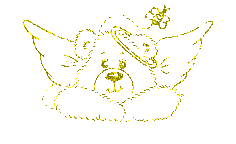 Hát
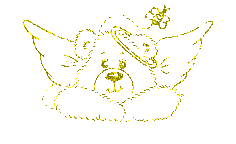 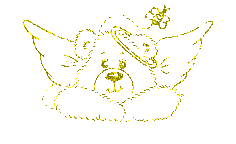